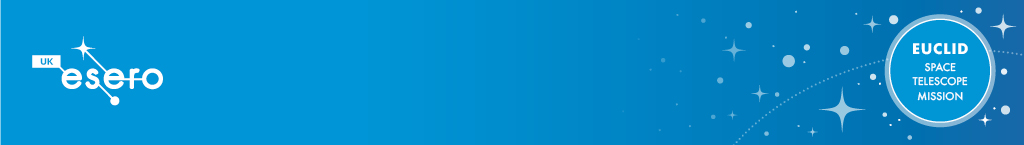 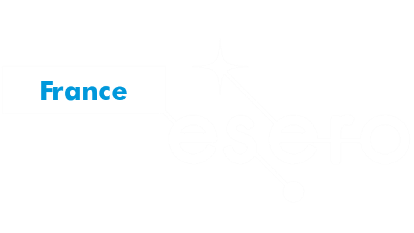 Euclid telescope spatial
Une loupe dans l’espace-temps
Ressources créées par ESERO UK, 2023
Traduction française par ESERO France et CNES, 2024
Galaxies lointaines
Crédit: NASA, ESA, et J. Lotz (STScI)
[Speaker Notes: Une image d'une galaxie lointaine appelée Abell S1063 assemblée à partir d'observations du télescope spatial Hubble en une image couleur. Crédit Crédit :NASA, ESA et J. Lotz (STScI)]
Lumière depuis des galaxies lointaines
CREDIT NASA/ESA/JPL-Caltech/Yale/CNRS
[Speaker Notes: Cette image du télescope spatial Hubble de la NASA montre la région intérieure d'Abell 1689, un immense amas de galaxies situé à 2,2 milliards d'années-lumière. Le champ gravitationnel de l'amas déforme la lumière des galaxies d'arrière-plan, les faisant apparaître sous forme d'arcs. L’effet est similaire à ce qui se produit lorsque vous regardez dans un miroir amusant. CREDIT NASA/ESA/JPL-Caltech/Yale/CNRS]
Lentille gravitationnelle d’un amas de galaxies qui courbe et déforme la lumière.
CREDIT NASA/ESA/JPL-Caltech
[Speaker Notes: Un amas de galaxies semble nous sourire sur une image récemment publiée par le télescope spatial Hubble de la NASA/ESA. Le cluster – désigné SDSS J1038+4849 – semble avoir deux yeux et un nez faisant partie d'un visage heureux.
Ces yeux sont en réalité des galaxies très brillantes, et les lignes du sourire sont, en réalité, des arcs provoqués par un effet connu sous le nom de forte lentille gravitationnelle.
Les amas de galaxies sont les structures les plus massives de l'univers. Leur attraction gravitationnelle est si forte qu’ils déforment l’espace-temps environnant et agissent comme des lentilles cosmiques capables d’agrandir, de déformer et de courber la lumière. Le phénomène peut s’expliquer par la théorie de la relativité générale d’Einstein.
Dans ce cas particulier de lentille gravitationnelle, un « anneau d'Einstein » est produit à partir de cette courbure de la lumière, résultat de l'alignement exact et symétrique de la source, de la lentille et de l'observateur. C'est pourquoi nous voyons la structure en forme d'anneau. CREDIT NASA/ESA/JPL-Caltech]
Galaxies anciennes et nouvelles
CREDIT NASA/JPL-Caltech/Texas AM
[Speaker Notes: L'image combine la lumière infrarouge du télescope spatial Spitzer de la NASA avec la lumière visible du télescope Subaru du Japon au sommet du Mauna Kea, à Hawaï. Cette exposition sensible capture des galaxies relativement locales, ainsi que certaines remontant à près de 10 milliards d'années, peu après le Big Bang. Les galaxies les plus lointaines ressortent clairement dans l'infrarouge, rendu ici en vert et rouge.
Crédit image : CREDIT NASA/JPL-Caltech/Texas AM]
Zoom sur un amas de galaxies
CREDIT NASA
[Speaker Notes: Un amas massif de galaxies jaunâtres est apparemment pris dans une toile d'araignée de galaxies d'arrière-plan étrangement déformées sur l'image, prise avec la caméra avancée pour les enquêtes (ACS) à bord du télescope spatial Hubble de la NASA.
La gravité des milliards d’étoiles de l’amas agit comme une « lentille zoom » cosmique, courbant et agrandissant la lumière des galaxies situées loin derrière lui, une technique appelée lentille gravitationnelle. Les galaxies lointaines apparaissent sur l'image de Hubble sous la forme d'objets en forme d'arc autour de l'amas, nommé Abell 1689. Le grossissement accru permet aux astronomes d'étudier les galaxies éloignées plus en détail. Cependant, une galaxie est si éloignée qu'elle n'apparaît pas sur l'image en lumière visible prise avec ACS [en haut, à droite], car sa lumière est étirée jusqu'à des longueurs d'onde infrarouges invisibles par l'expansion de l'univers.
Les astronomes ont utilisé la caméra infrarouge proche et le spectromètre multi-objets (NICMOS) de Hubble et le télescope spatial Spitzer de la NASA avec sa caméra infrarouge (IRAC) – avec l'aide du cluster de lentilles gravitationnelles – pour observer la galaxie lointaine.
La galaxie lointaine, baptisée A1689-zD1, apparaît comme une tache blanc grisâtre dans la vue rapprochée prise avec le NICMOS de Hubble [au centre, à droite], et comme une tache blanchâtre dans la vue rapprochée du Spitzer IRAC [en bas, à droite] . La galaxie regorge de naissances d'étoiles. Hubble et Spitzer ont travaillé ensemble pour montrer qu'il s'agit de l'une des galaxies les plus jeunes jamais découvertes. Les astronomes estiment que la galaxie se trouve à 12,8 milliards d’années-lumière. Abell 1689 se trouve à 2,2 milliards d'années-lumière.
A1689-zD1 est né au milieu de « l’âge des ténèbres », une période du début de l’univers où les premières étoiles et galaxies commençaient tout juste à prendre vie. L’âge des ténèbres a duré entre 400 000 et environ un milliard d’années après le Big Bang. Les astronomes pensent que A1689-zD1 était l’une des galaxies qui ont contribué à mettre fin à l’âge des ténèbres.
Les images ACS ont été prises en 2002, les images NICMOS en 2005 et 2007 et les images Spitzer IRAC en 2006. Attribution de la NASA]